+
Career and Technical Education Assessments
Item Analysis
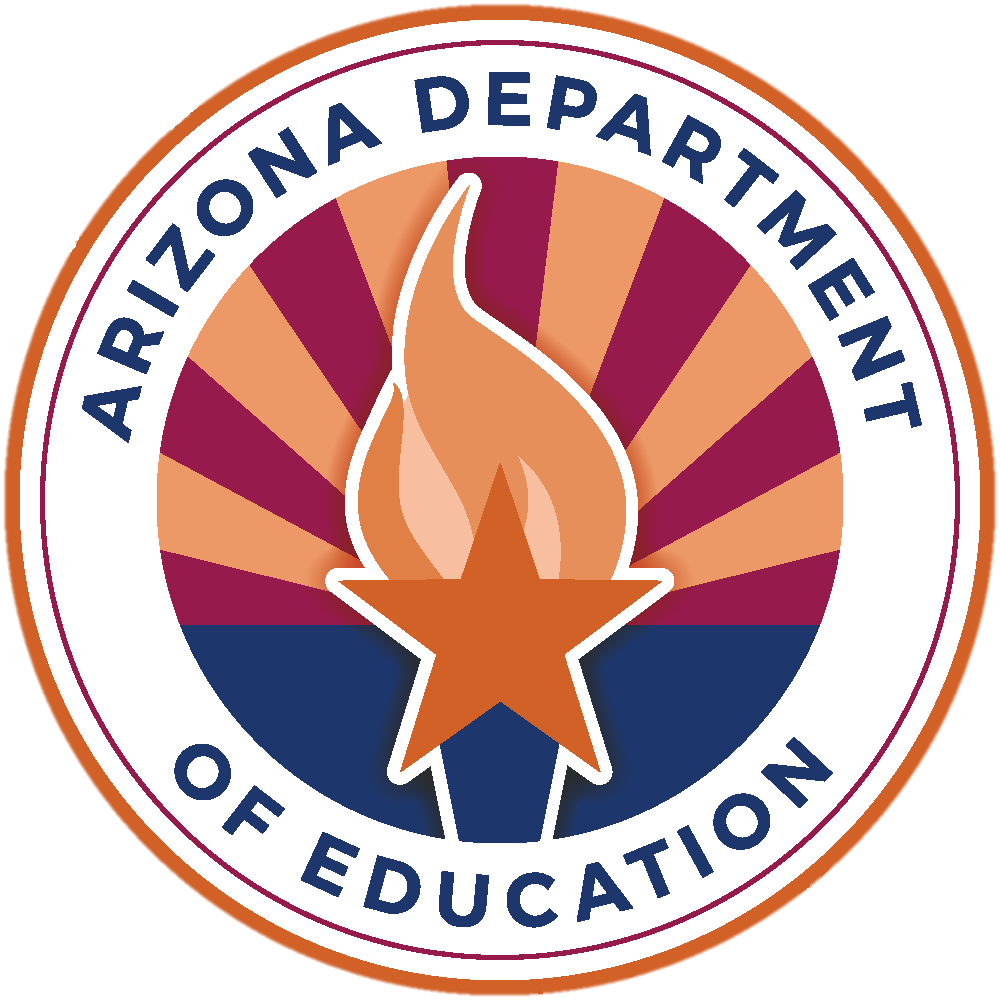 +
Arizona Department of Education, Career and Technical Education
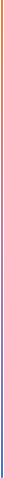 What makes a good assessment?
Item Analysis is the process of examining the performance of test items. The aim is to obtain—

Reliability - the consistency of test scores over time

Validity - whether or not the test measures what it is 
supposed to measure


A test item has content validity when content experts (teachers) verify that the test item measures what it is supposed to measure.
Arizona Department of Education, Career and Technical Education
Page 2
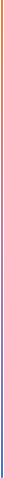 Statistical Review of Items
What does item analysis tell us?
Item analysis consists of three types of statistical information 
that can be used to improve the item.

Difficulty Index. Percentage of students who answered 
     the item correctly.

Discrimination Index. Difference between students who know the content and those who do not.

3.	Distractor Analysis. Percentage of students who chose each option.
Arizona Department of Education, Career and Technical Education
Page 3
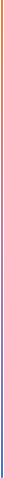 Statistical Review of Items
Item Difficulty
Item difficulty is determined by the percentage of students answering the item correctly (p value).
When all of the students choose the correct response, the p value is 1.0.
When none of the students choose the correct answer, the p value is 0.
Arizona Department of Education, Career and Technical Education
Page 4
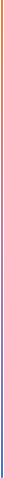 Statistical Review of Items
Item Discrimination
A good item discriminates between those who know the content and those who don’t know the content.
 
An item discrimination value of .3 and above indicates that the item accurately discriminates between those who know and those who don’t know the content.
Arizona Department of Education, Career and Technical Education
Page 5
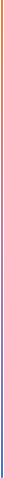 Statistical Review of Items
When is an item flagged for review?
An item is flagged when it falls below these parameters:
 
Difficulty Index of .45 with Discrimination Index of .3
      OR	     
Difficulty Index of .5 with Discrimination Index of .25


Items may also be flagged if—

They are very easy items or very hard items

Have low discrimination

Have incorrect options with a high response percentage
Arizona Department of Education, Career and Technical Education
Page 6
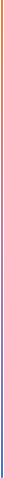 Statistical Review of Items
When is an item acceptable?
Difficulty Index: 0.78
   Discrimination Index: 0.26
      
	Which teaching method accommodates the auditory learner?

156 (77.61%) – Singing the alphabet
29 (14.43%) – Writing the alphabet
9 (4.48%) – Coloring the letters of the alphabet
8 (3.98%) – Arranging magnetic letters of the alphabet

Note: Option A is the correct answer.
Arizona Department of Education, Career and Technical Education
Page 7
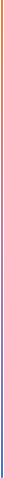 Statistical Review of Items
When does an item need attention?
Difficulty Index: 0.30
Discrimination Index: 0.16

What is the BEST exercise for preventing bone density loss in an ELDERLY person?

	69 (30.53%) – Weight and resistance training
	80 (35.4%) – Aerobic exercise
	49 (21.68%) – Range of motion exercises
	30 (13.27%) – PHF exercises

Note:  Option A is the correct answer.
Arizona Department of Education, Career and Technical Education
Page 8
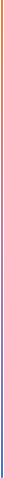 Statistical Review of Items
Understanding Item Analysis
If an item is very easy and nearly all students answered it correctly, the discrimination will be near zero. Extremely easy questions cannot distinguish among students in terms of their performance. Of course, this could mean that students answered the question correctly because they knew the answer.

If an item is extremely difficult so that nearly all students answered it incorrectly, the discrimination will be near zero. This could also mean that the content has not been taught.

The most effective items will have moderate difficulty and high discrimination values. The higher the value of discrimination, the more likely it will be to distinguish between those students who perform well on the test and those who do not.

Items with low or negative values of discrimination need to be reviewed for confusing language or an incorrect indicator.

A high level of student guessing will result in a discrimination value near zero.
Arizona Department of Education, Career and Technical Education
Page 9
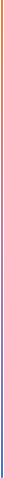 The Role of Teachers as Content Experts
Arizona Department of Education, Career and Technical Education
Page 10
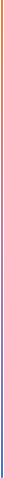 Reasons to Revise the Stem
The question being asked does not match measurement criterion.

The wording in the stem and/or the options is confusing, i.e.,  
The stem is not in question format.
There is too much information.
A double negative is used.
There are unnecessary words.
Arizona Department of Education, Career and Technical Education
Page 11
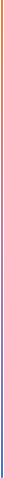 Reasons to Revise Options
One or more option is too close to the correct answer.

One or more option is a giveaway answer.

One or more option is poorly constructed.

Percentage of students choosing each option is unevenly distributed.
Arizona Department of Education, Career and Technical Education
Page 12
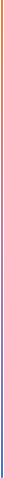 Reasons to Keep the Item “As Is”
Because most test-takers learned the concept well

An item may have a high p value (most students had the right answer) but a low discrimination index (high and low groups both answered item correctly).

		                             OR

Because students were not instructed on the concept

An item may have a low p value (item was difficult) but is an important concept to the field.
Arizona Department of Education, Career and Technical Education
Page 13
[Speaker Notes: Or took the test before the end of program.]
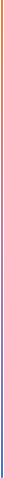 Reasons to Write a New Item
Item does not match measurement criterion.

Item is poorly constructed and cannot be fixed.

A new item is recommended based on the professional judgment of content experts.

Additional items for the measurement criterion are needed to build the test bank.
Arizona Department of Education, Career and Technical Education
Page 14
[Speaker Notes: Or took the test before the end of program.]
+
The expertise of teachers and their engagement in making connections between curriculum, instruction, and assessment has contributed greatly to the advancement of student achievement.
+
Arizona Department of Education, Career and Technical Education
Page 15